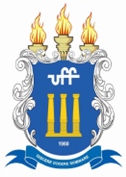 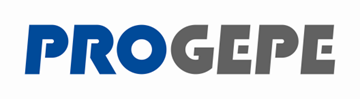 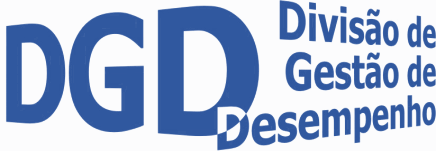 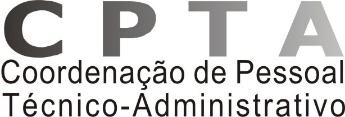 Universidade Federal FluminensePró-reitoria de Gestão de Pessoas Coordenação de Pessoal Técnico-Administrativo
Divisão de Gestão de Desempenho
Informativo DGD
Você sabe qual a importância do feedback na Avaliação de Desempenho?
O feedback, também conhecido como devolutiva, é a oportunidade que chefia e servidor possuem, durante a Avaliação de Desempenho, para conversar sobre o desenvolvimento do trabalho do servidor, no período avaliativo. No entanto, é importante destacar que o feedback deve ocorrer, sempre que necessário, no dia a dia do trabalho. 

Por meio do diálogo constante, a chefia pode incentivar a manutenção daquilo que está sendo positivo e demonstrar o que precisa ser aprimorado. Assim, o servidor além de ter a oportunidade de trabalhar as suas dificuldades, antes mesmo de ser avaliado, pode refletir junto à chefia sobre os aspectos que possam estar atrapalhando o seu desempenho.
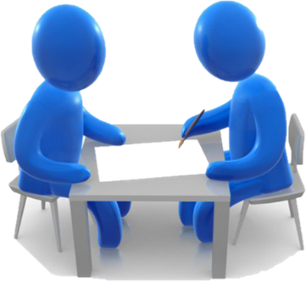 Você sabe qual a importância do feedback na Avaliação de Desempenho?
Melhora a comunicação entre chefia e servidor, além da reflexão sobre o trabalho;

Ajuda a perceber pontos fortes e aspectos a serem aprimorados; 

Motiva os servidores, a partir da percepção dos resultados do seu trabalho; 

Ajuda a identificar os fatores externos que impactam tanto no desenvolvimento individual quanto no da equipe;

Constrói soluções coletivas para os problemas enfrentados, visando à melhoria dos serviços prestados.
Como o feedback pode ajudar no desenvolvimento do meu trabalho?
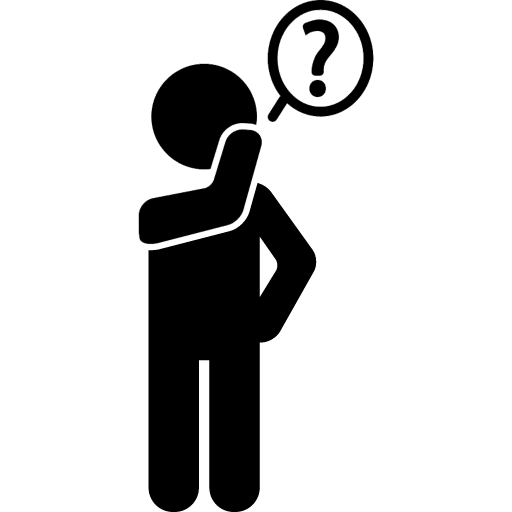 Você sabe qual a importância do feedback na Avaliação de Desempenho?
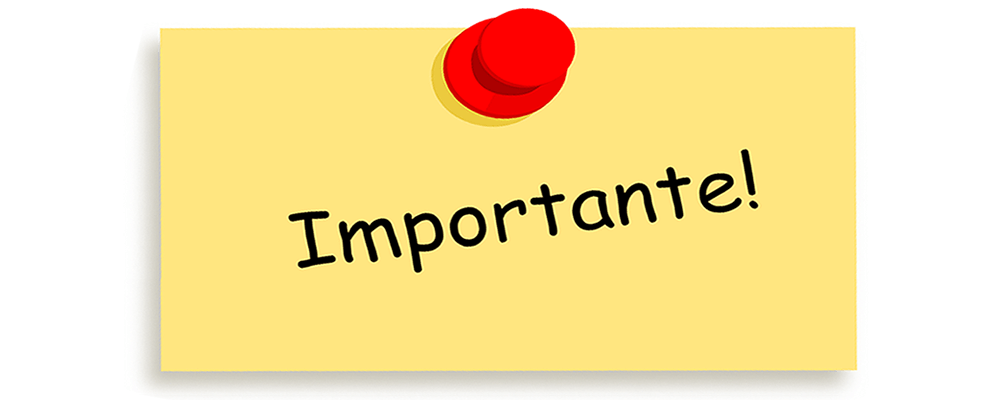 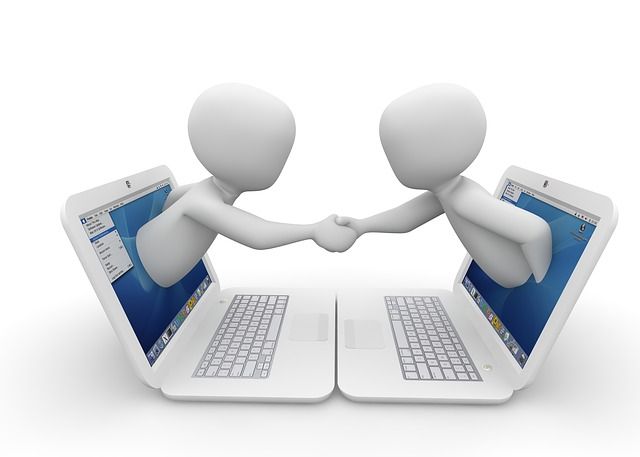 Servidor e chefia, mesmo nesse momento de pandemia, não deixem de realizar o feedback! Um bom diálogo sobre os aspectos avaliados, as potencialidades apresentadas, as dificuldades envolvidas e as necessidades de aprimoramento tornam a avaliação de desempenho uma ferramenta importante, tanto para o desempenho individual, quanto institucional.
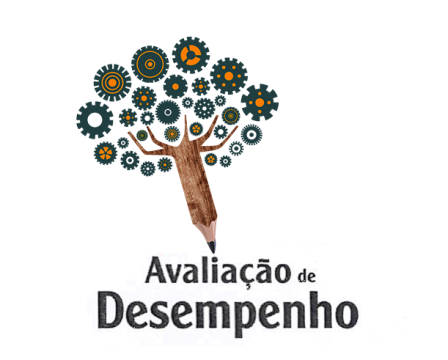 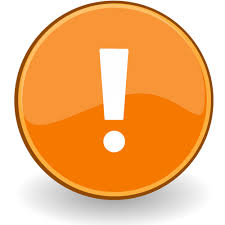 Fiquem por dentro dos próximos informativos da DGD!